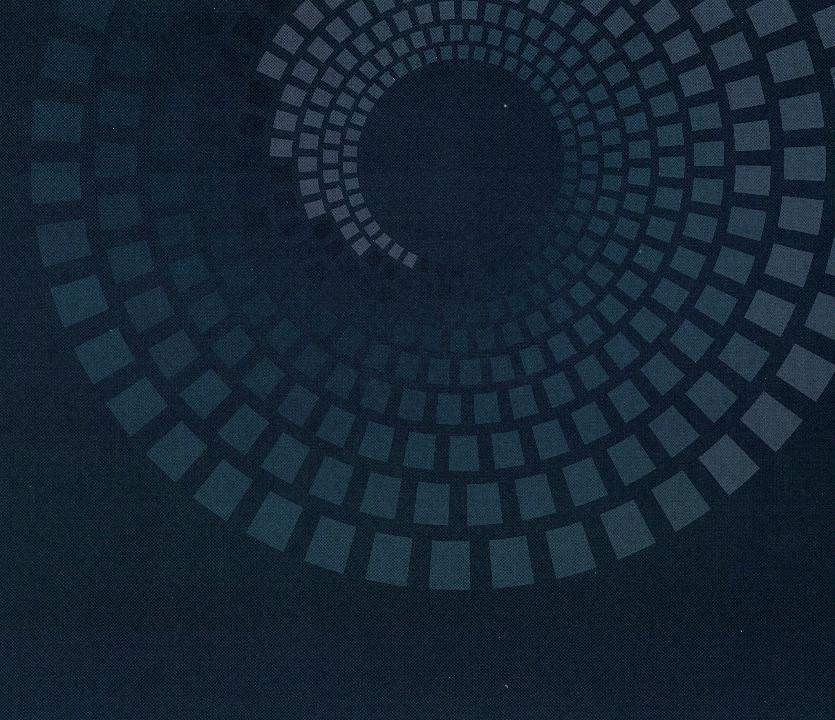 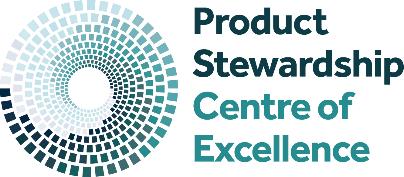 Greenwashing – validating environmental claims
Webinar, 18th October 2023




www.stewardshipexcellence.com.au
Product Stewardship Centre of Excellence
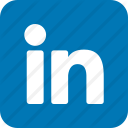 @stewardshipAU
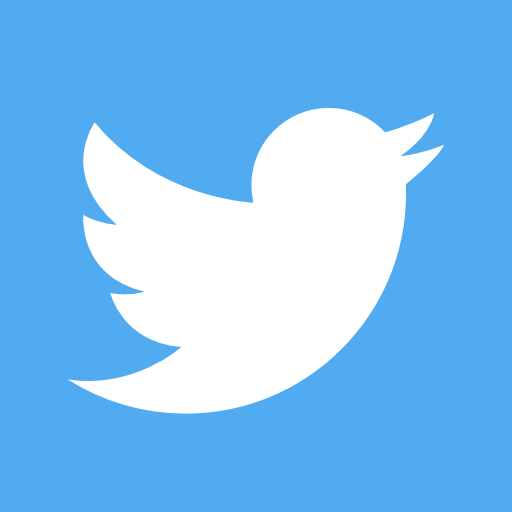 Today’s speaker
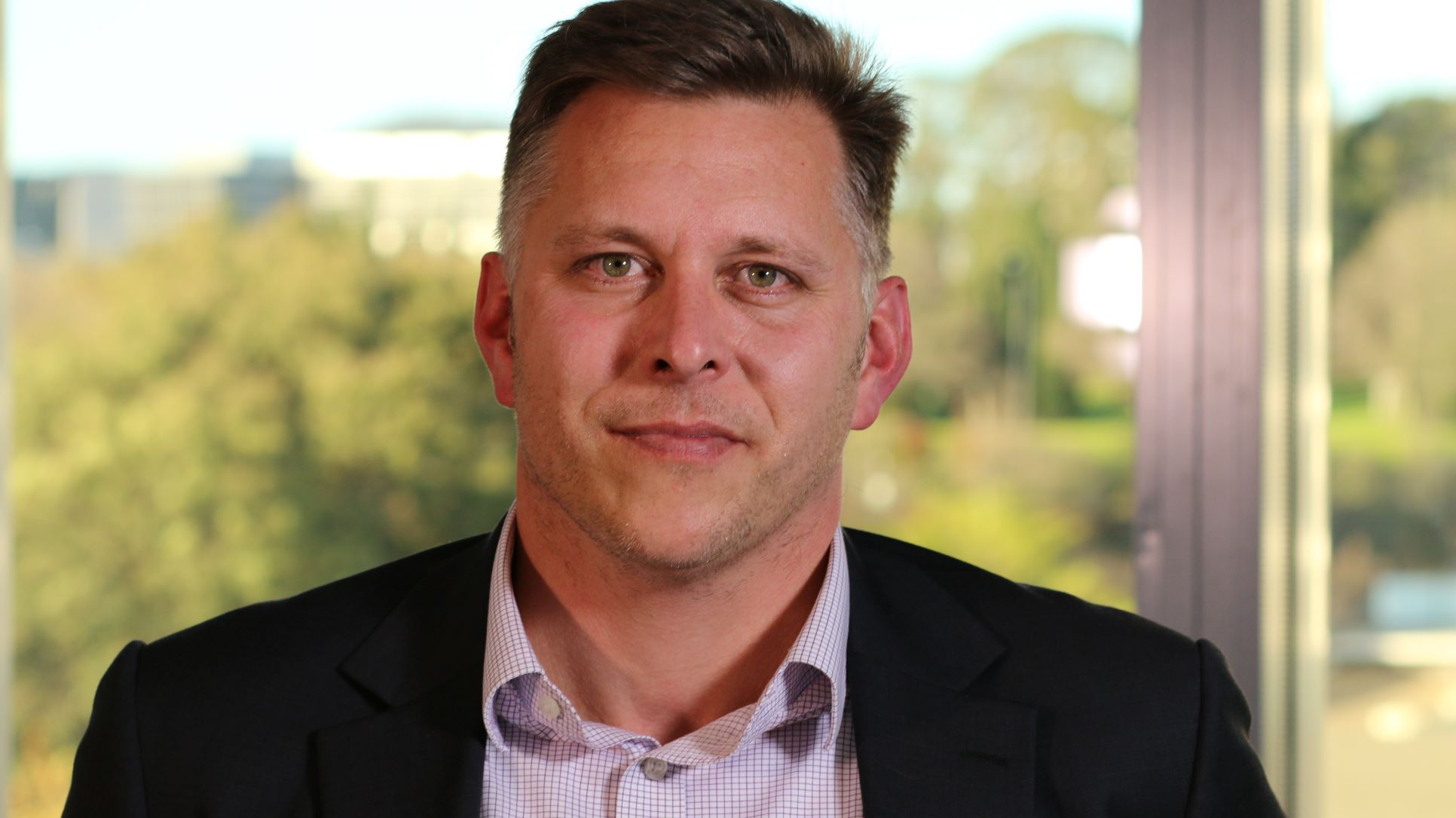 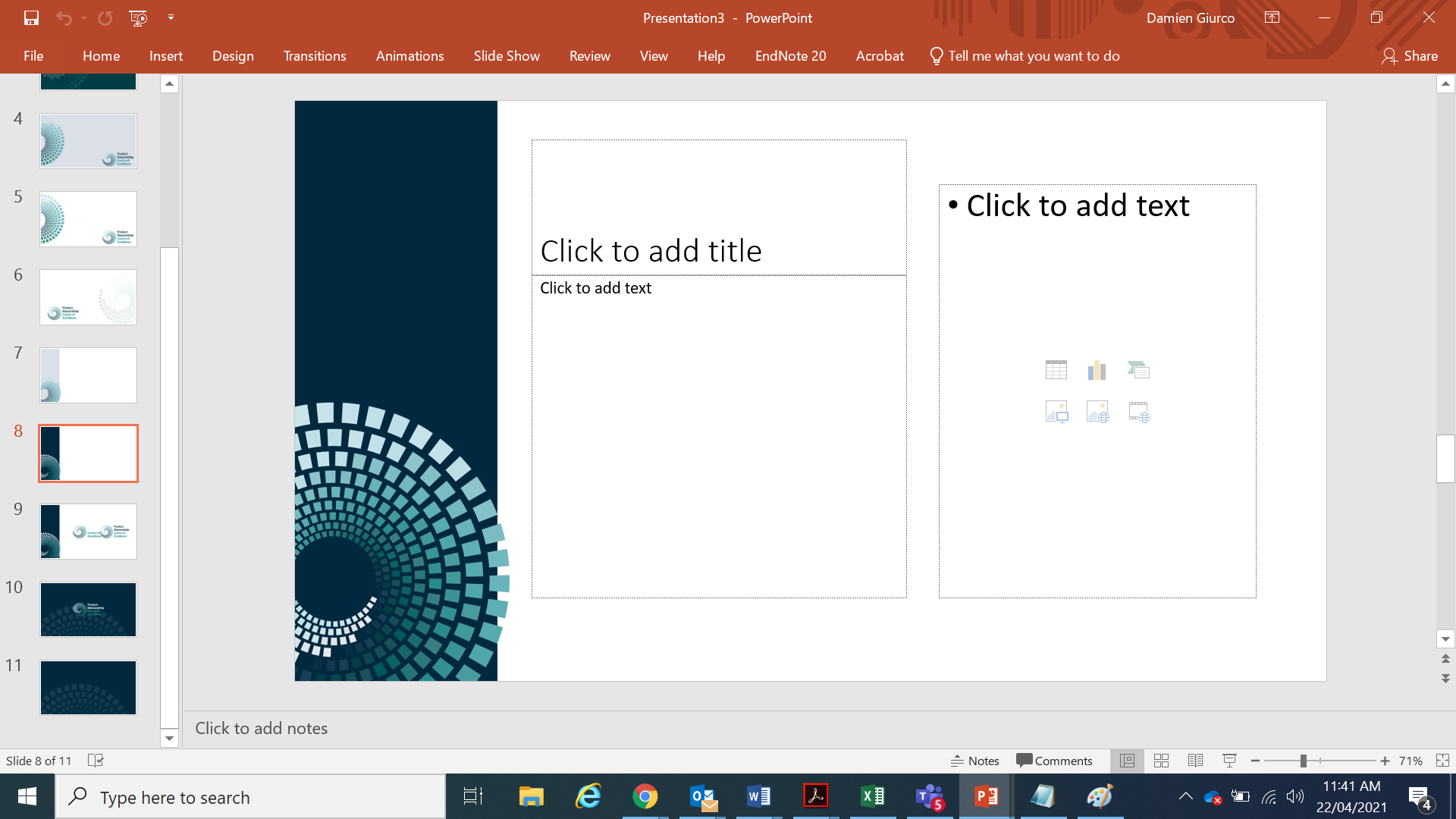 Nick Heys
Consumer & Fair Trading Division
Australian Competition & Consumer Commission
Guidance for businesses making environmental claims
18 October 2023
8 PrinciplesFor truthful, accurate and clear claims
4
ACCC – Guidance for making environmental claims
1. Make accurate and truthful claims
5
ACCC – Guidance for making environmental claims
[Speaker Notes: Principle 1 is about fundamentals…]
2. Have evidence to back up your claims
If you are making a representation about a future matter, you must have, and be able to show, that you have reasonable grounds for making it.
6
ACCC – Guidance for making environmental claims
3. Don’t leave out or hide important information
Consumers cannot make informed decisions if:

You don’t give them all the relevant information.
Important information is placed where they are unlikely to notice it.
You cannot rely on disclaimers, disclosures or clarifications buried in small print, or otherwise not displayed prominently enough compared to your headline claim, as an excuse for making misleading environmental claims.
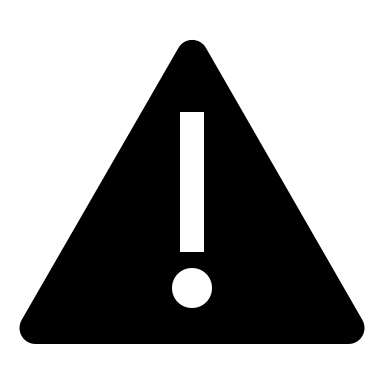 Image credit - Investopedia
7
ACCC – Guidance for making environmental claims
4. Explain any conditions or qualifications on your claims
Theoretical environmental benefits, which are not clearly explained, are likely to mislead consumers. 

Are there are any conditions that need to be met or steps that need to be taken for your claim to be true?

If claims are only true in certain circumstances, you should explain this to consumers clearly and prominently.
8
ACCC – Guidance for making environmental claims
Image credit – makeameme.org
5. Avoid broad and unqualified claims
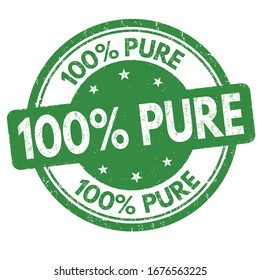 Image credit – Shutterstock.com
9
ACCC – Guidance for making environmental claims
6. Use clear and easy-to-understand language
Most consumers do not have specialist scientific or industry knowledge. 

Use clear and easy-to-understand language.

Avoid technical terms.
10
ACCC – Guidance for making environmental claims
7. Visual elements should not give the wrong impression
Visual elements (for example green-coloured packaging, or logos representing a recycling process) can significantly influence a consumer’s impression of the environmental impact of a product or service. 

Avoid visual elements that would give the wrong impression about the environmental benefits of your product or service. 

You need to consider the overall impression that is created, taking into account not just the words used (or information that is left out), but also visual elements, colours and logos.
11
ACCC – Guidance for making environmental claims
8. Be direct and open about your sustainability transition
You should be cautious about making aspirational claims about your future environmental objectives unless you have developed clear and actionable plans detailing how you will achieve those objectives.

If you can transition to more sustainable business operations and want to tell consumers about it, be direct and open. 

Transitioning to a more sustainable business model takes time.
12
ACCC – Guidance for making environmental claims
Feedback from the consultation
Industry wants more information about:
13
ACCC – Guidance for making environmental claims
Other key points raised during the consultation
14
ACCC – Guidance for making environmental claims
If you would like to discuss anything further with us we are…
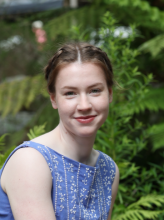 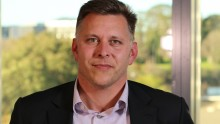 Carys Trowell
Nick Heys
Contact: EnforcementCoordination@accc.gov.au
15
ACCC – Guidance for making environmental claims
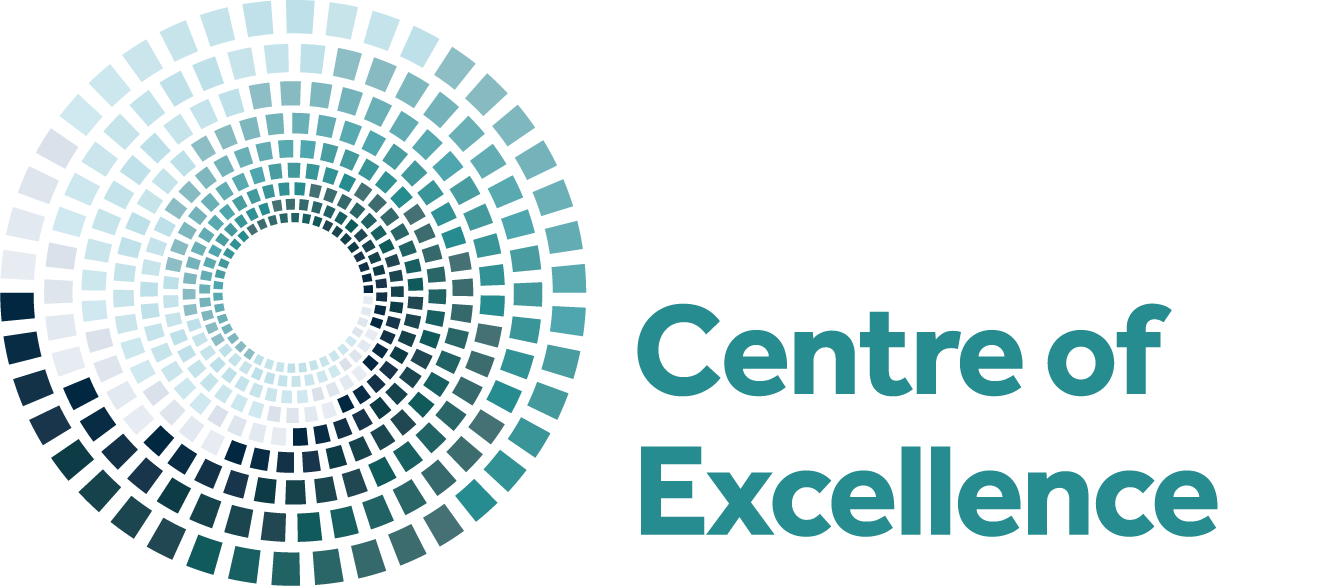 Questions & Answers
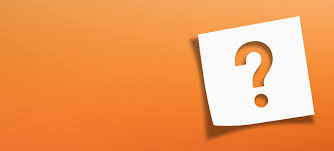 Got a Question? Please post in the Q&A
Stay in touch ….
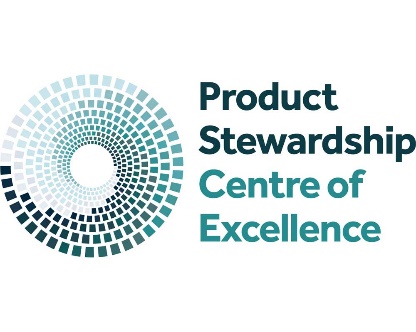 Visit our website and PS Gateway https://stewardshipexcellence.com.au
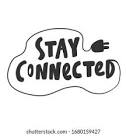 Register for Centre updates https://stewardshipexcellence.com.au/contact/
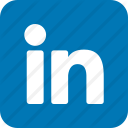 Join us on Linkedin https://www.linkedin.com/company/product-stewardship-centre-of-excellence
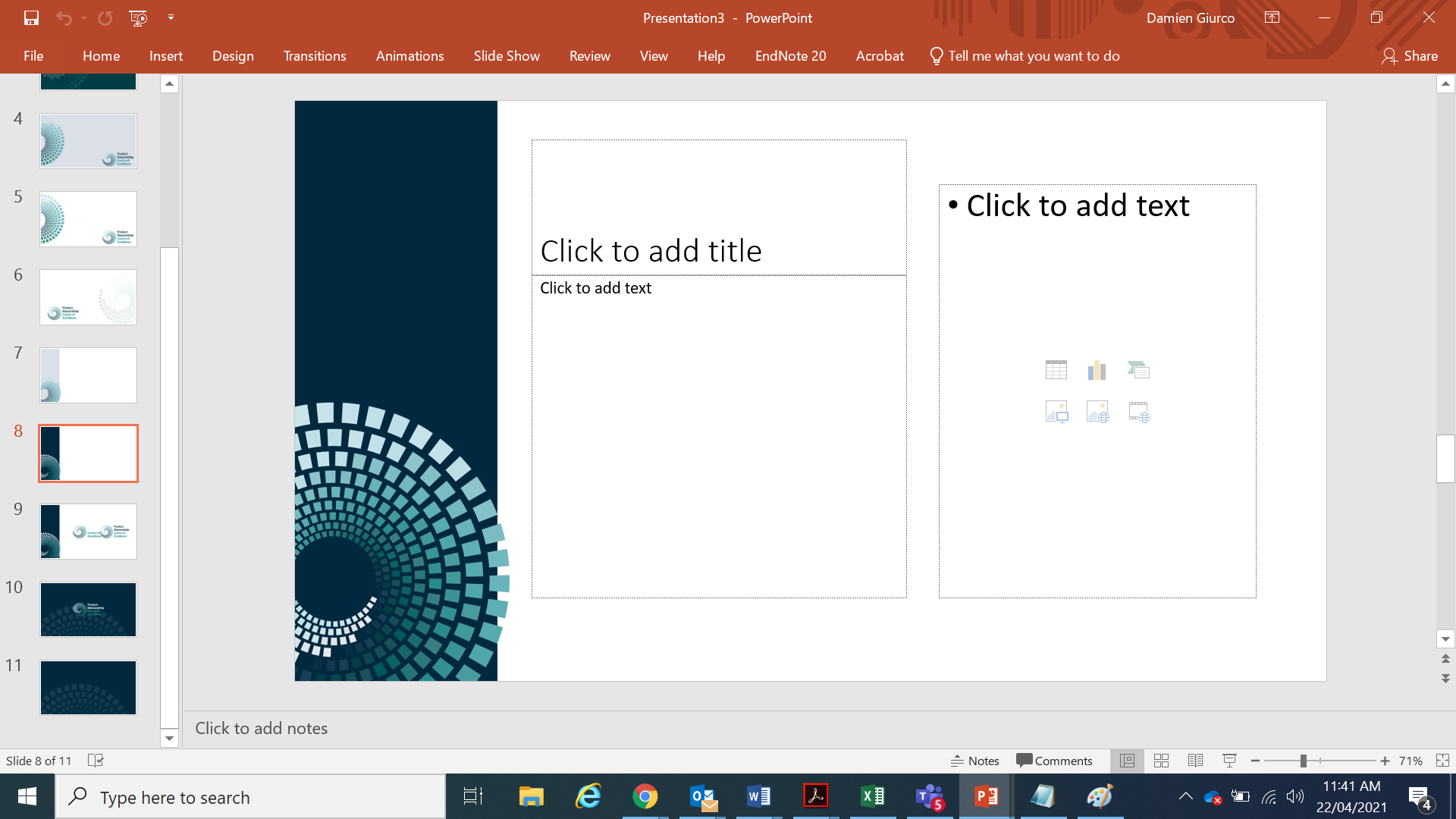 Write to us at info@stewardshipexcellence.com.au
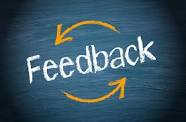